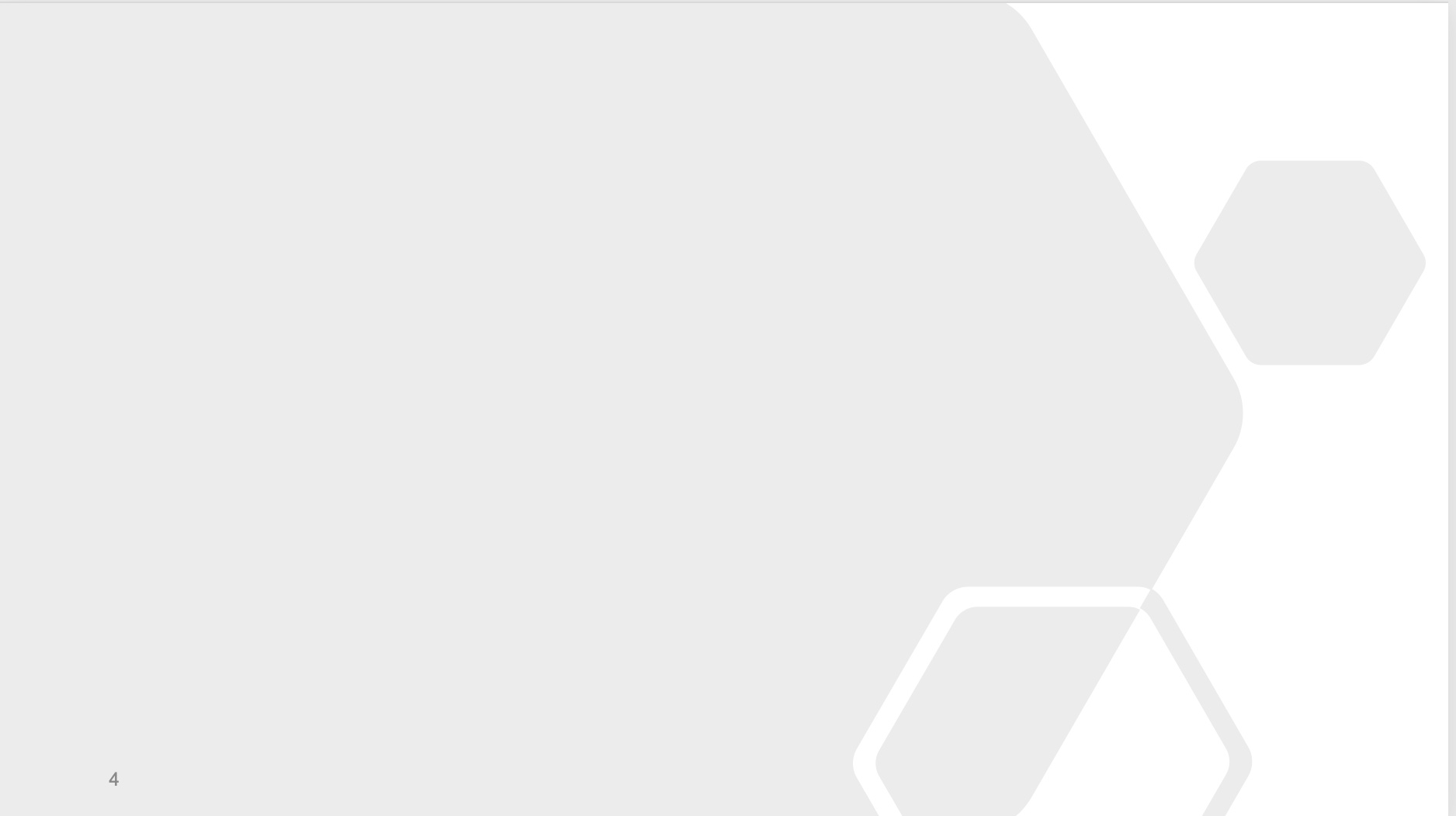 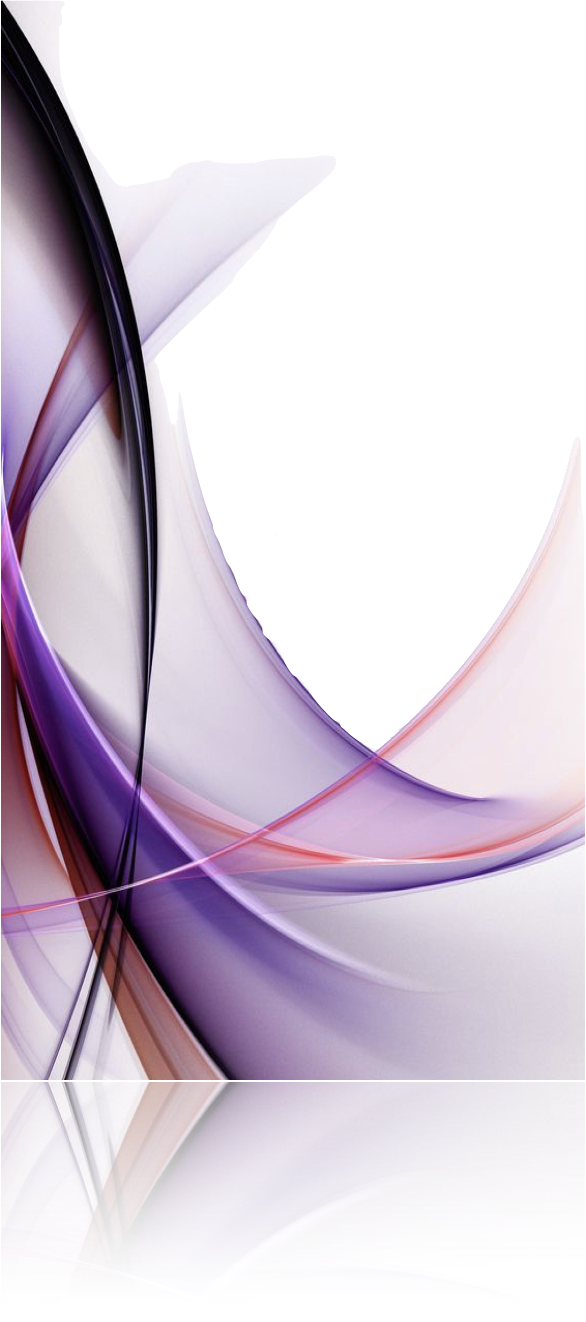 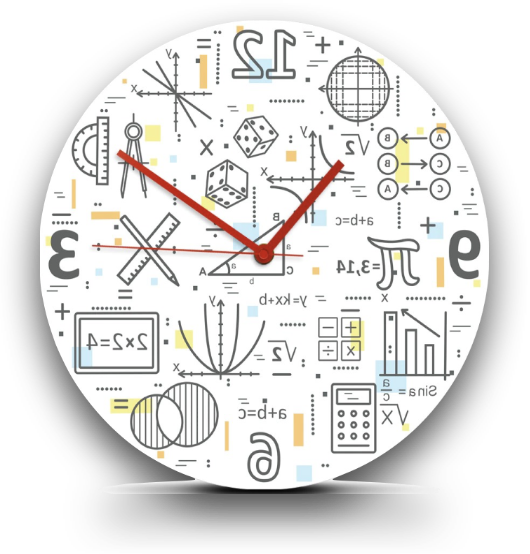 الفصل الخامس
تطبيقات النسبة المئوية
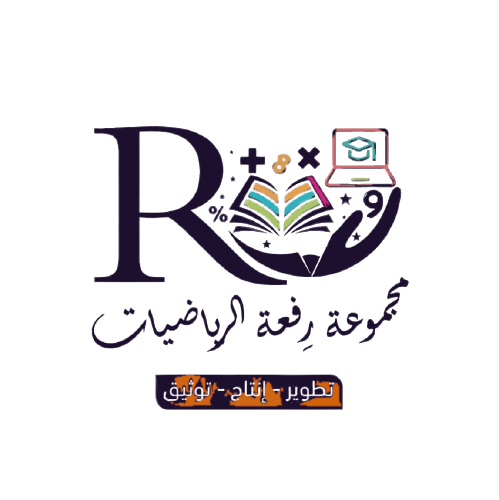 212
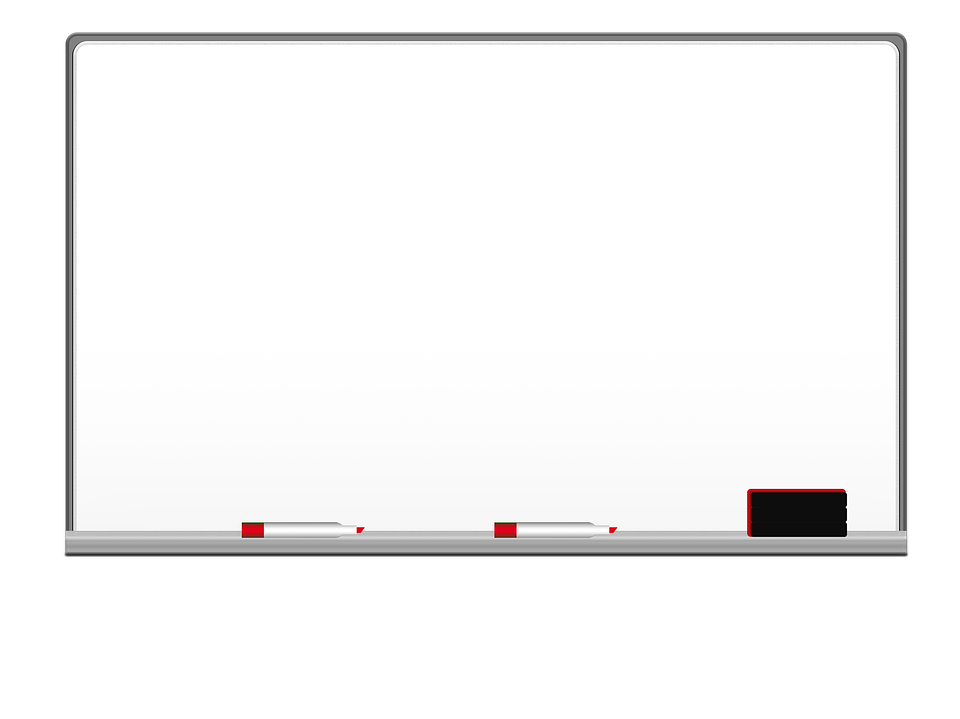 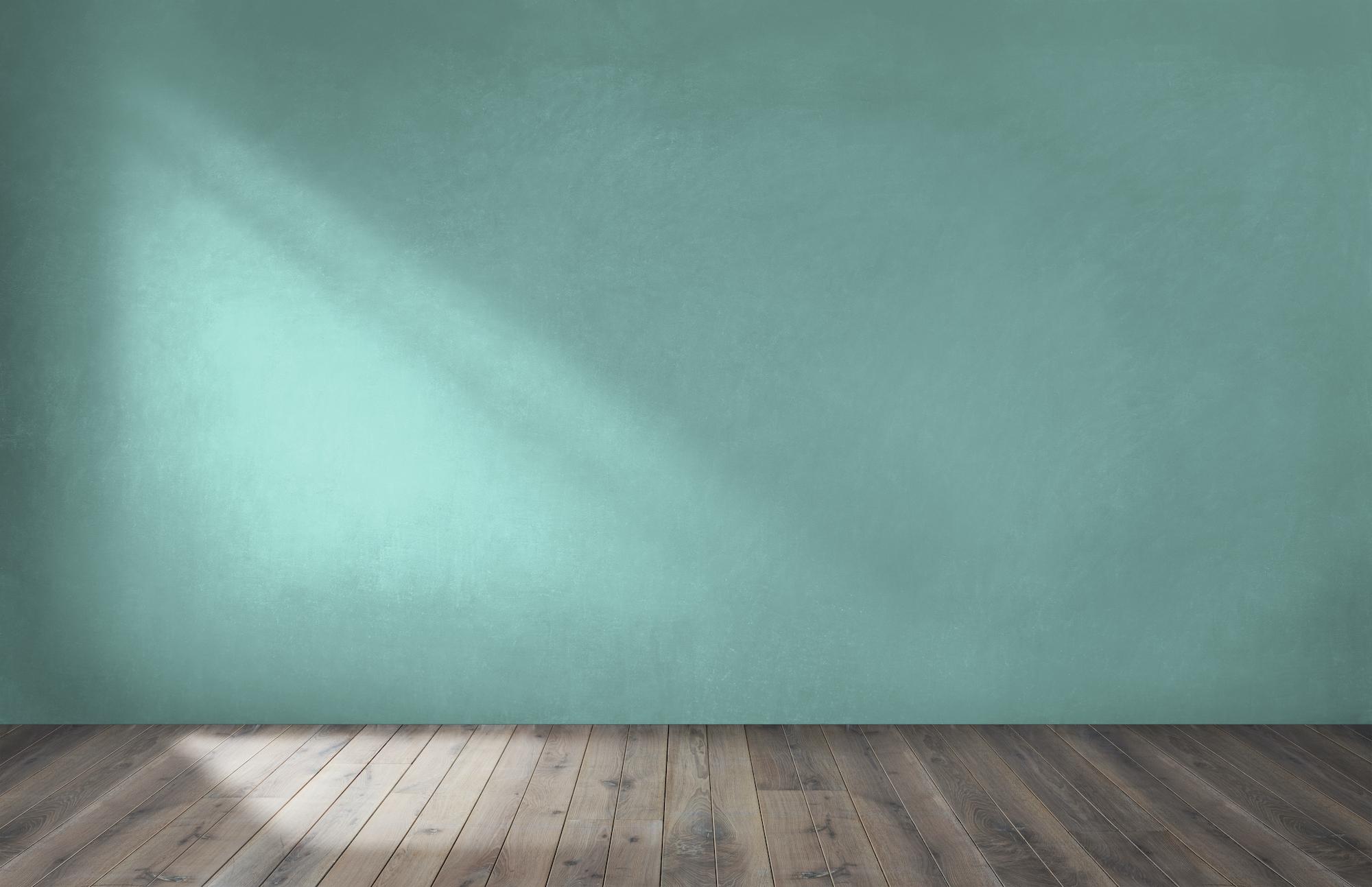 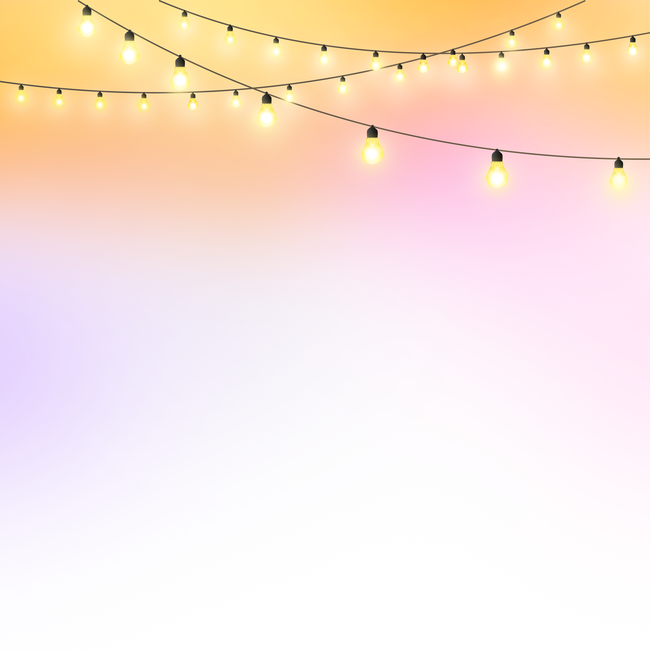 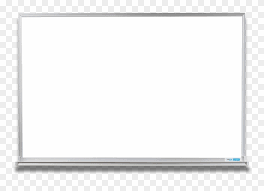 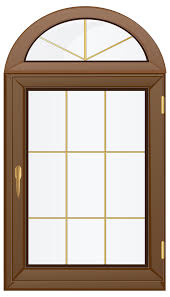 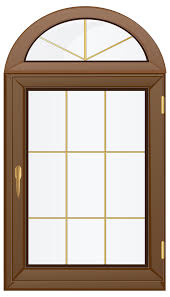 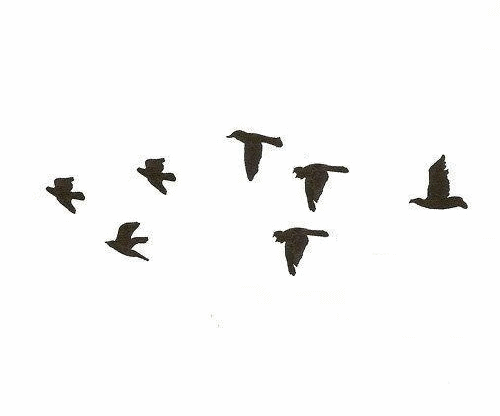 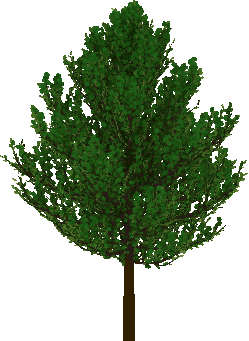 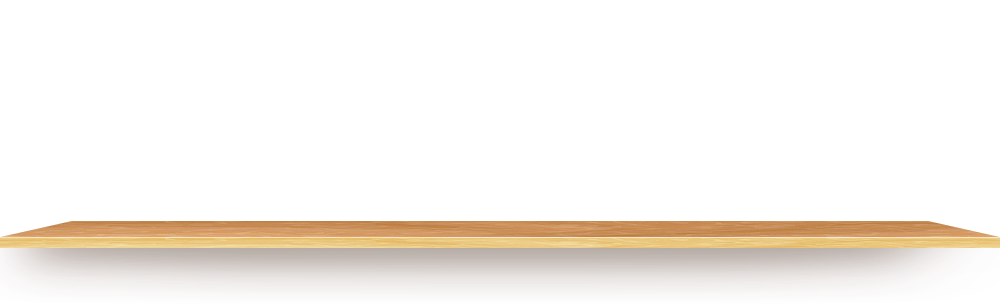 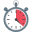 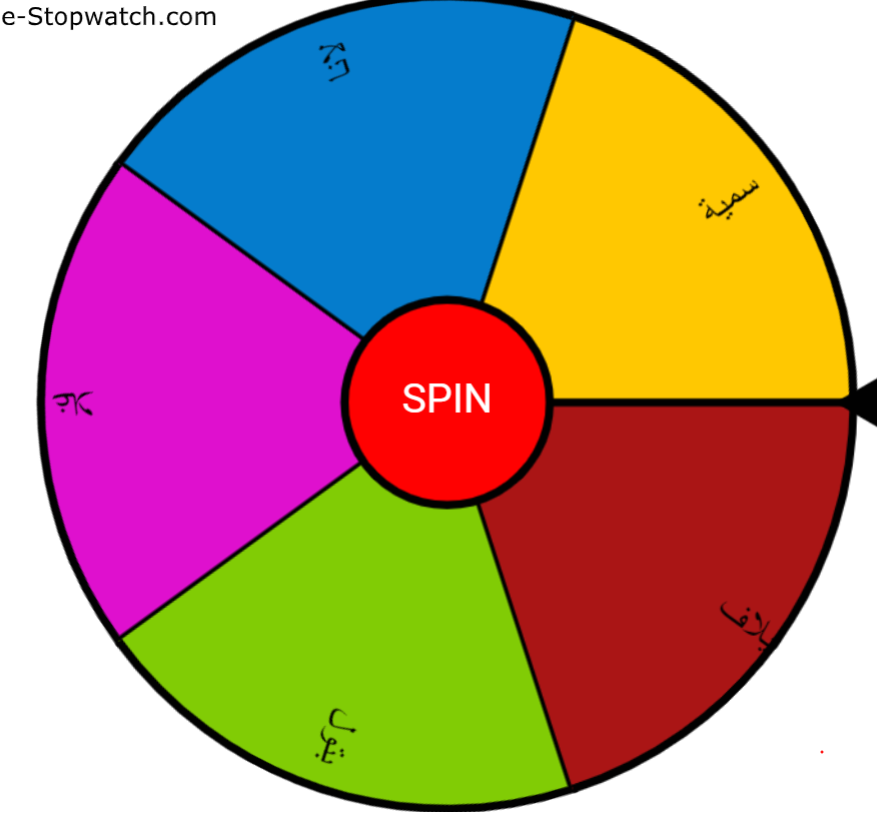 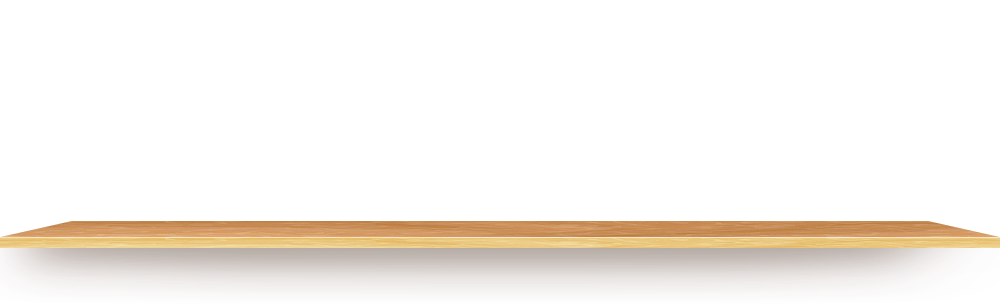 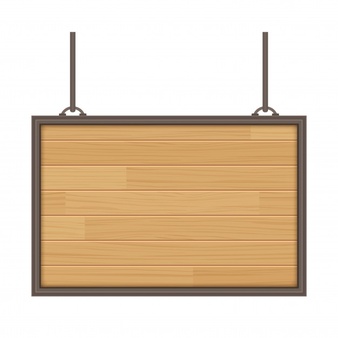 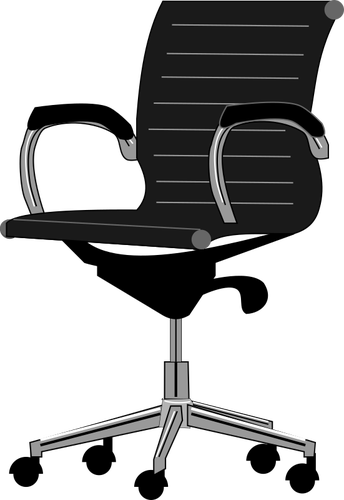 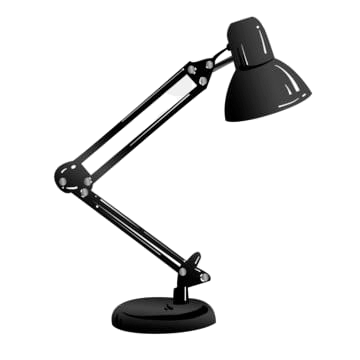 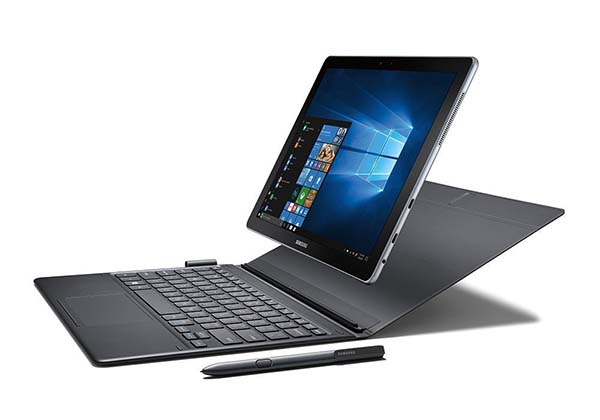 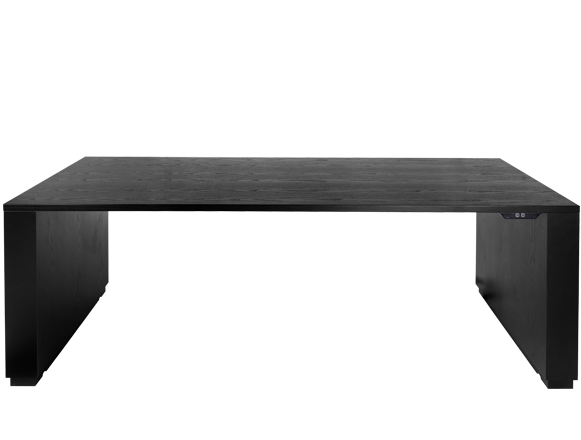 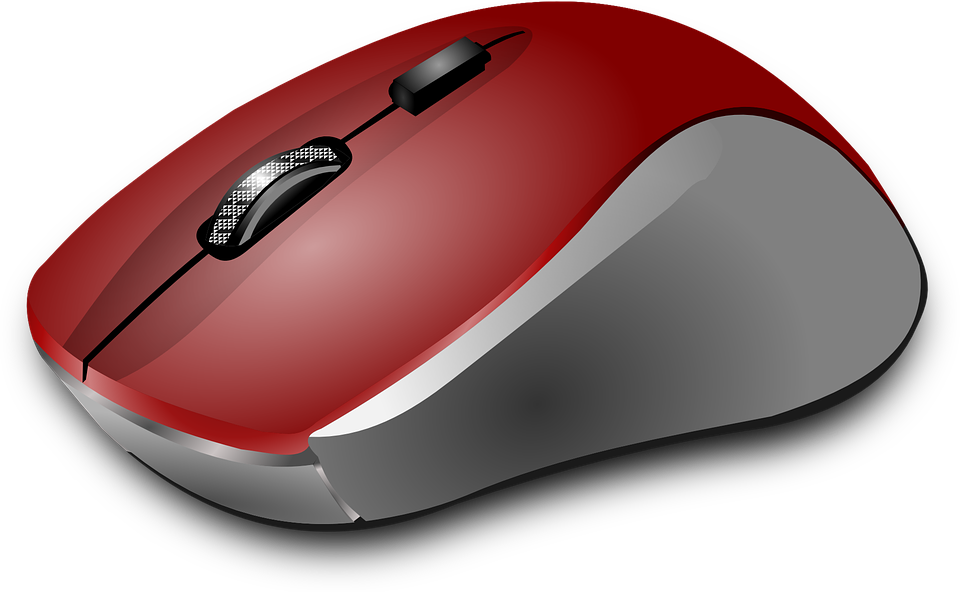 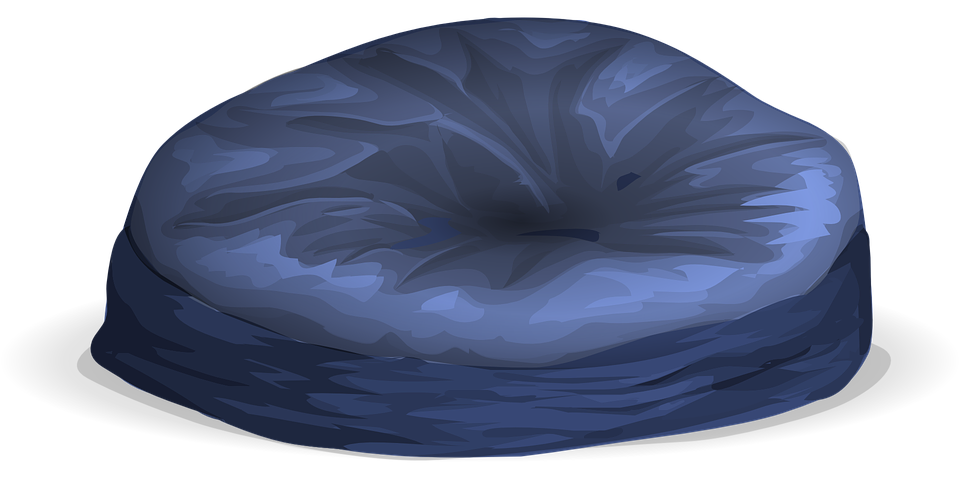 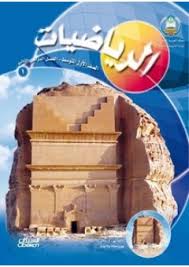 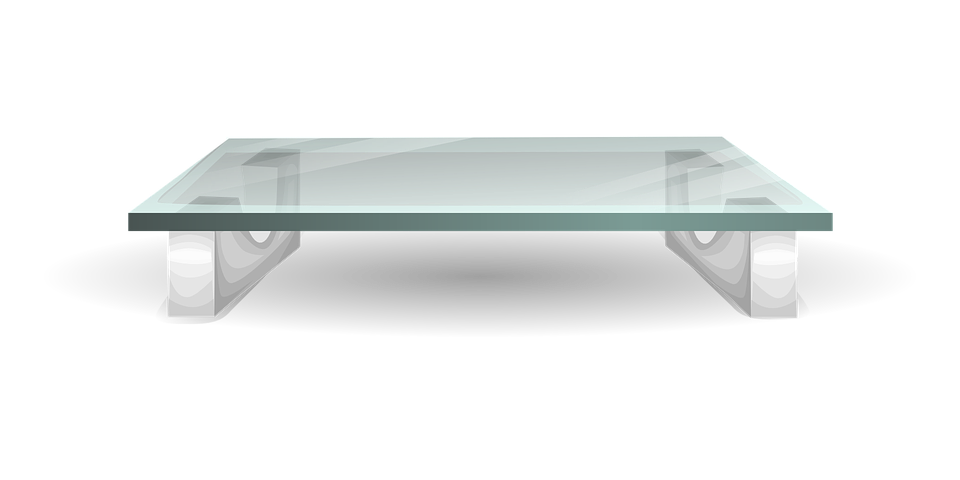 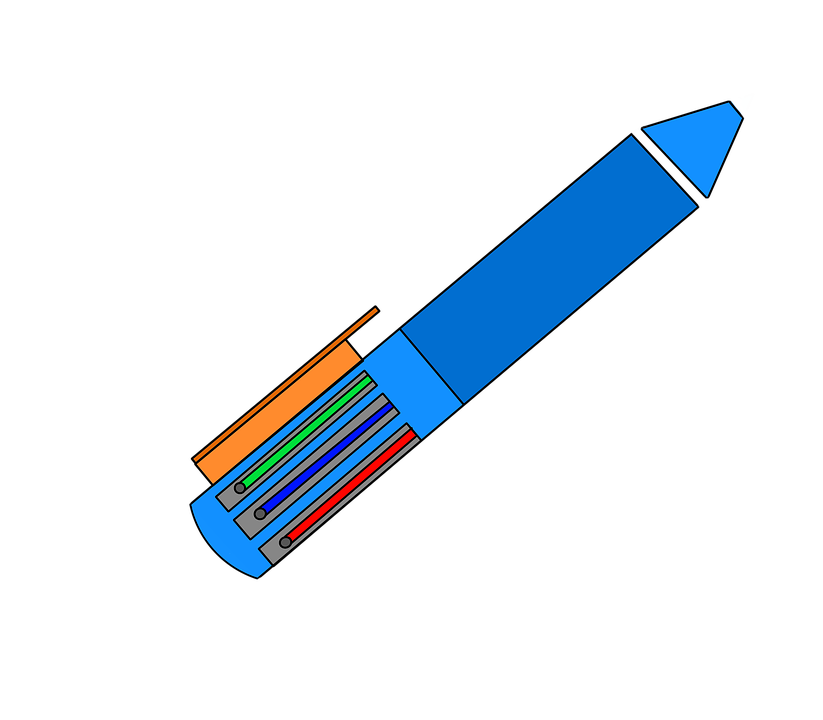 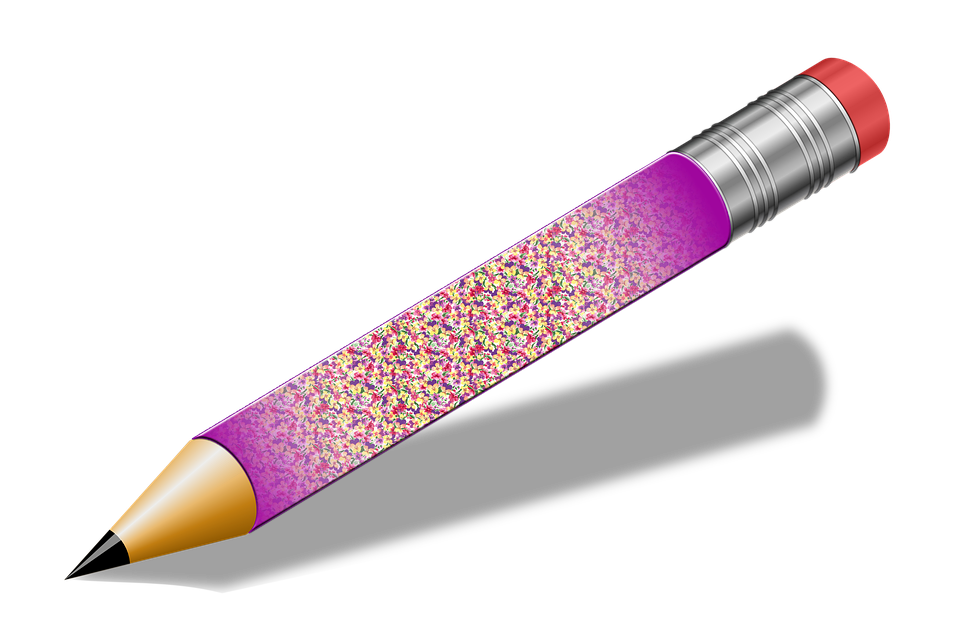 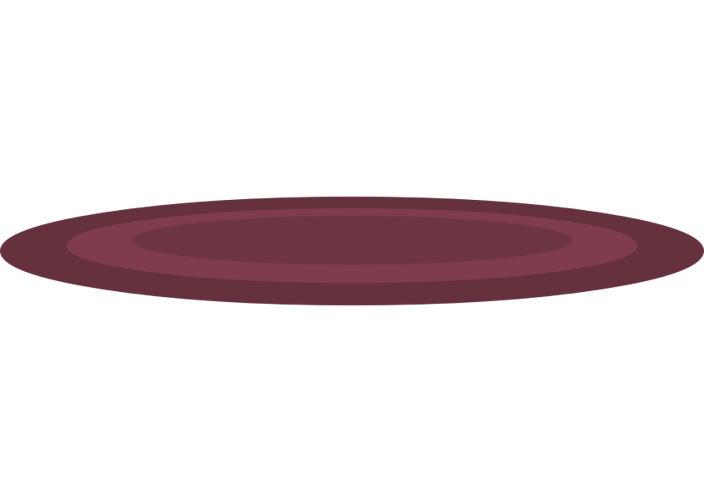 213
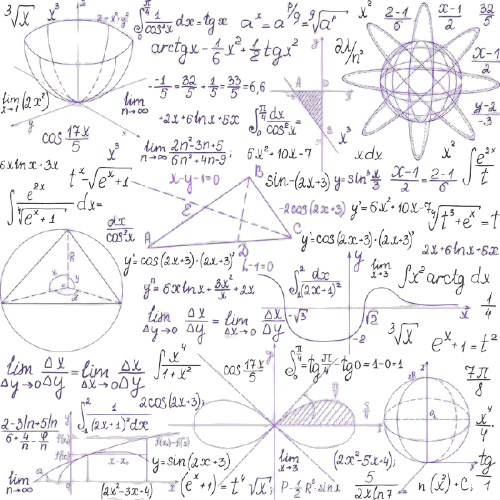 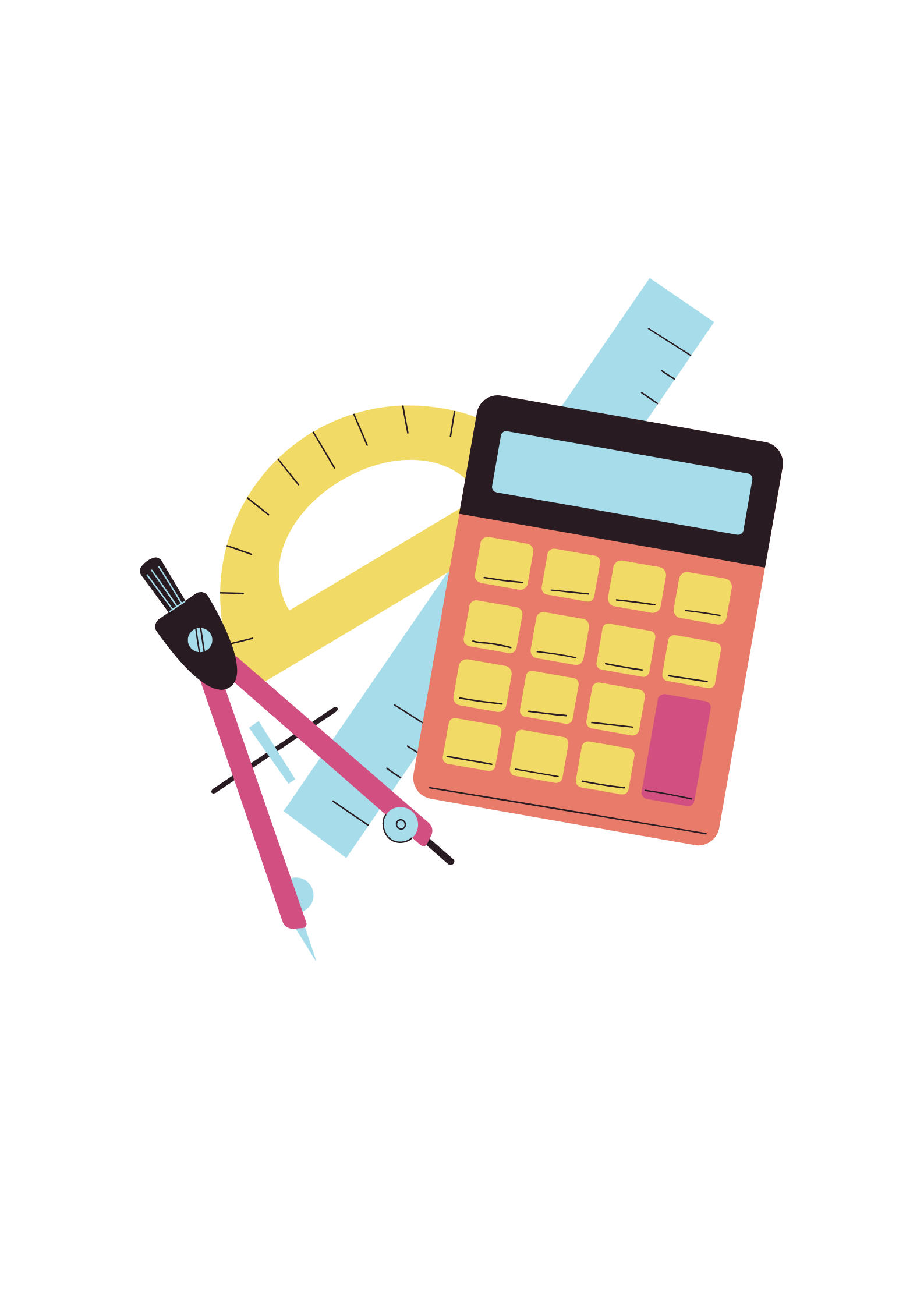 ٥-١
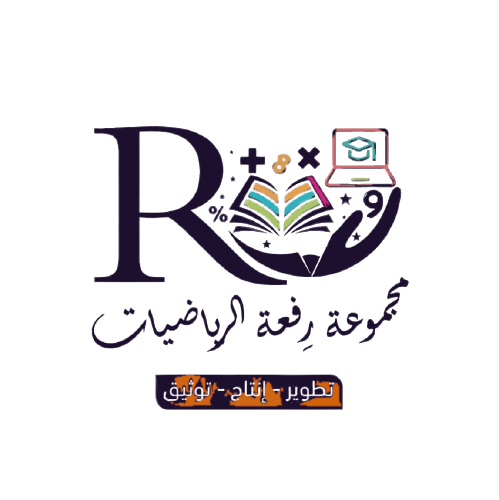 استكشاف النسبة المئوية من عدد
214
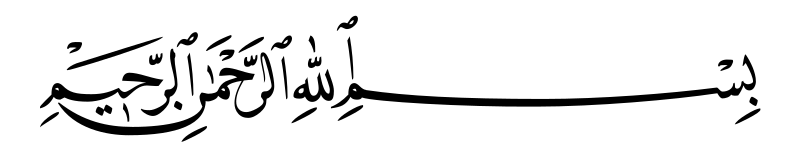 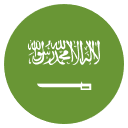 التاريخ   /    /  ١٤٤هـ
رقم الصفحة :
٥-١
استكشاف النسبة المئوية من عدد
فكرة الدرس
استعمل النموذج لإيجاد النسبة النسبة المئوية من عدد
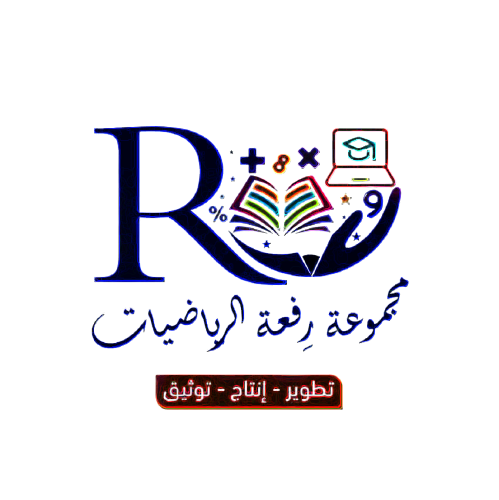 215
جدول الضرب
216
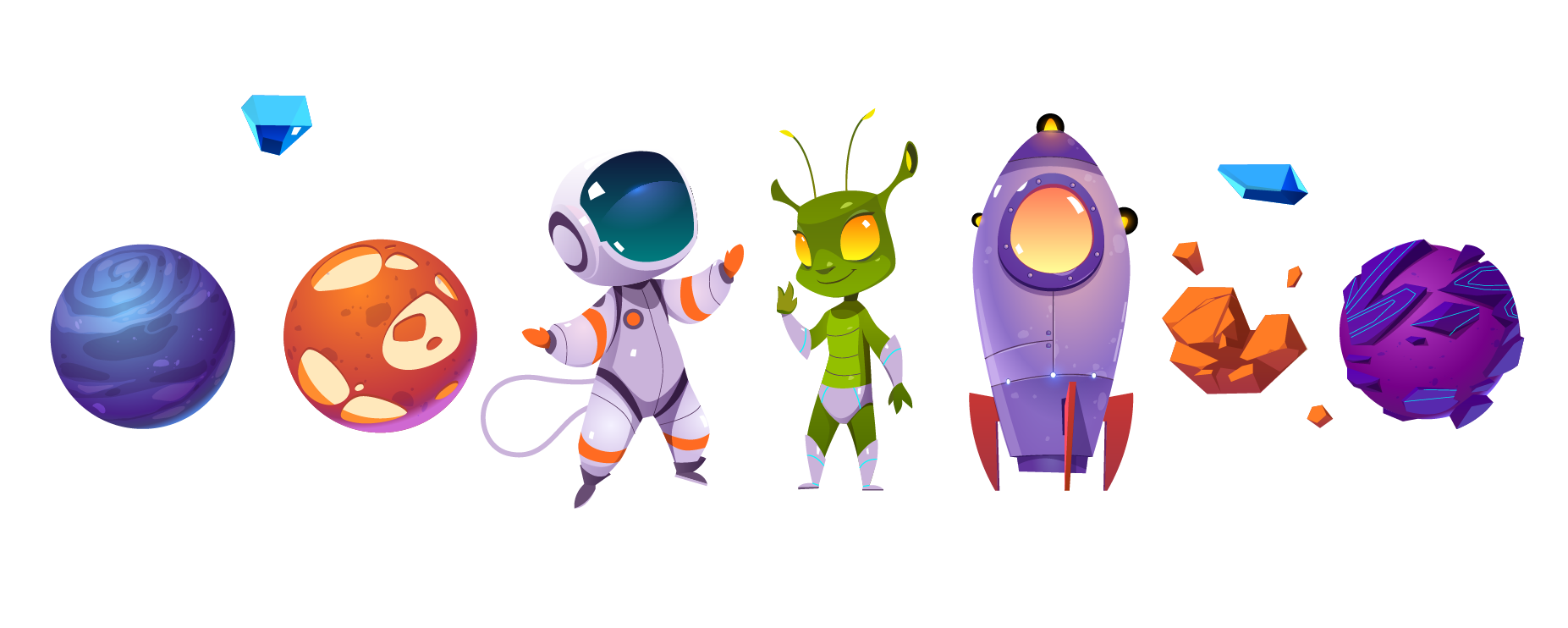 لوحة تعزيز النجوم
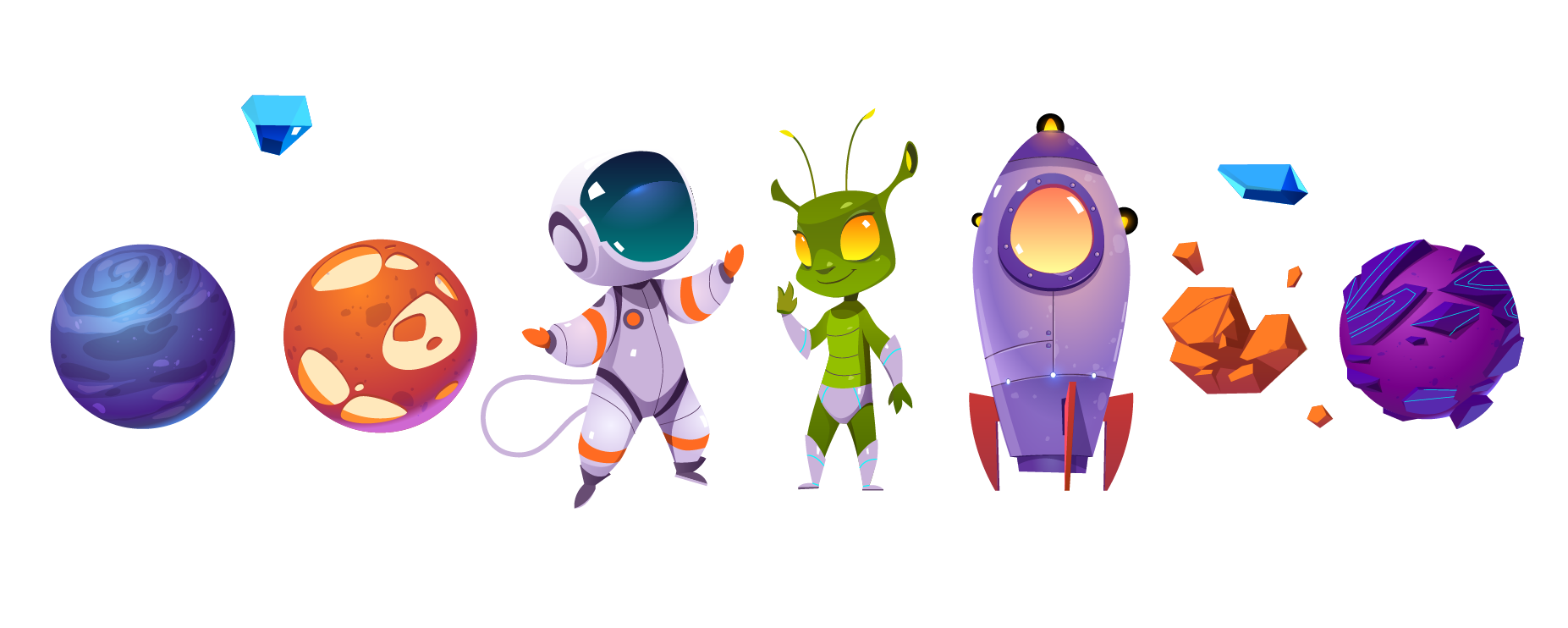 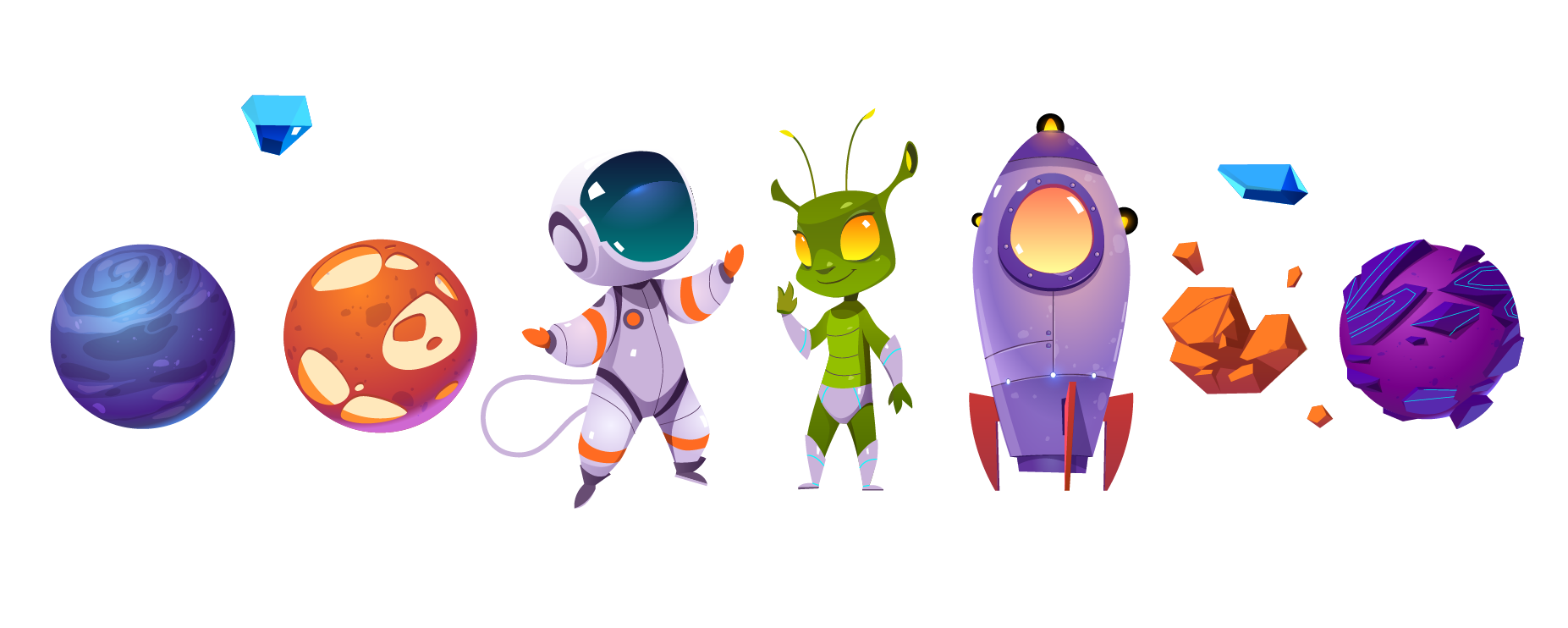 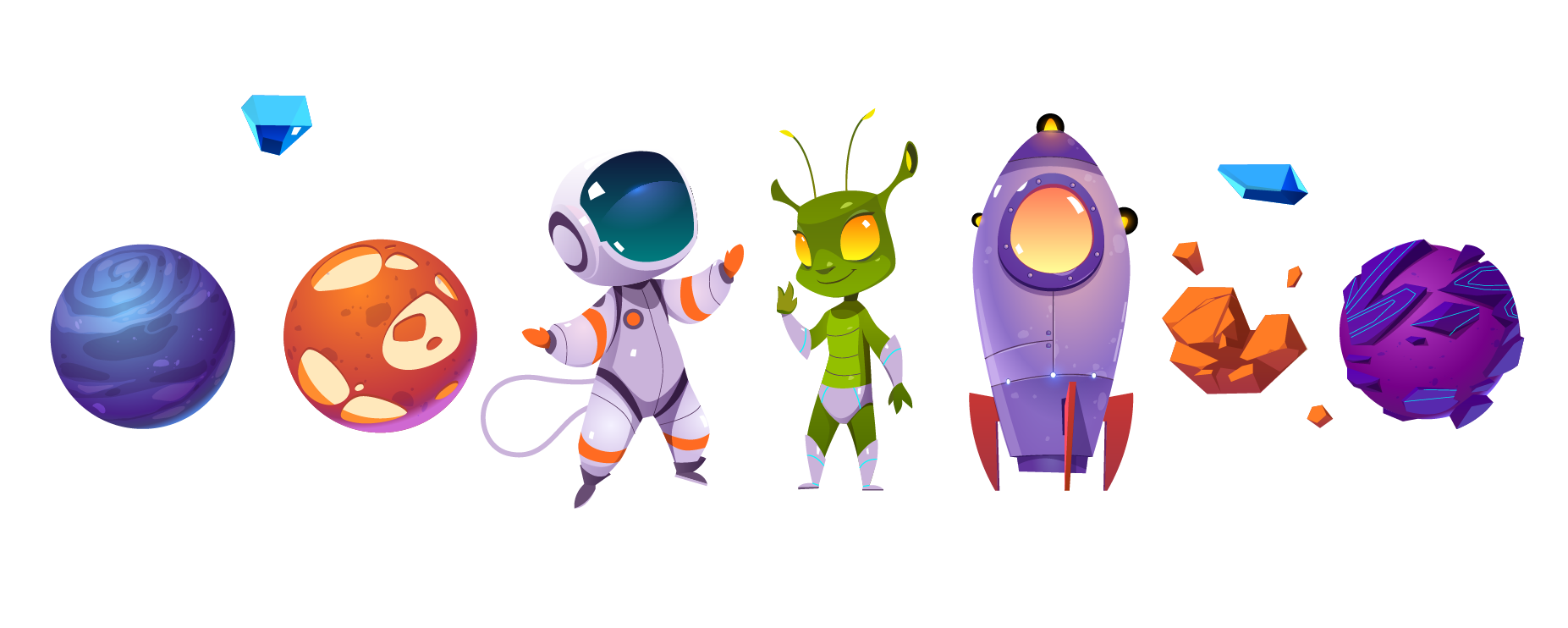 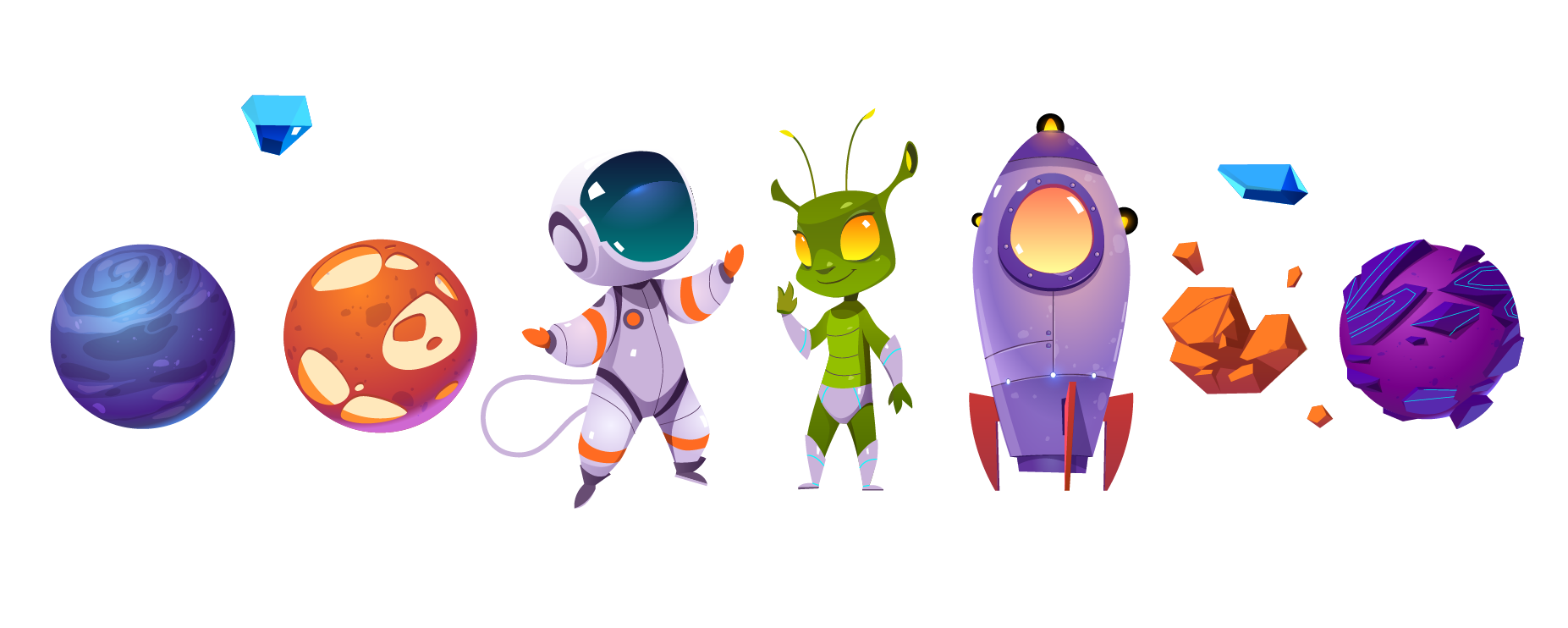 217
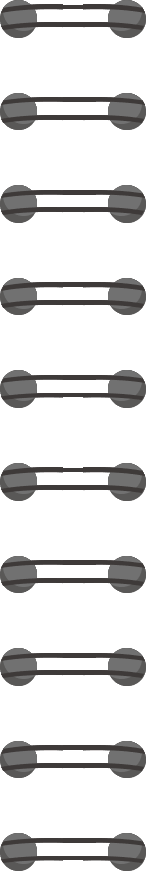 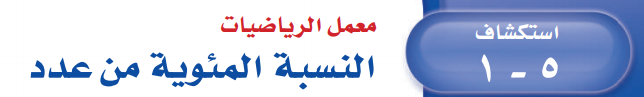 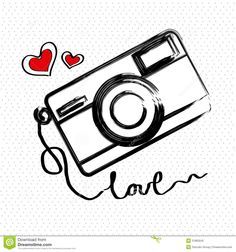 صفحة ١٢
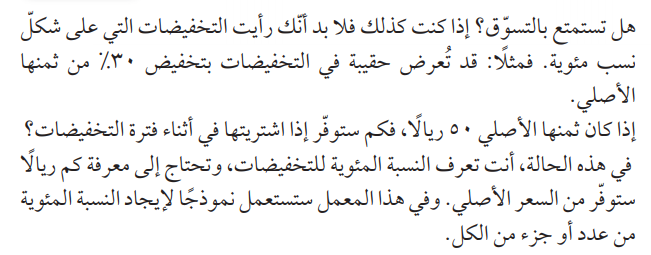 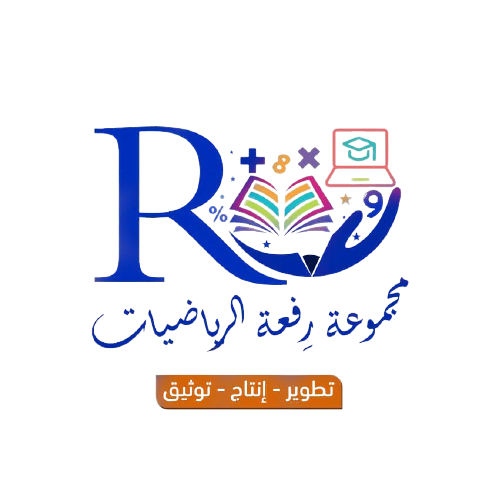 218
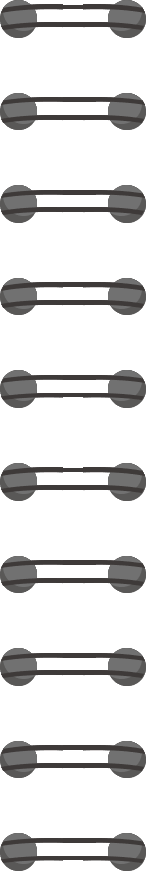 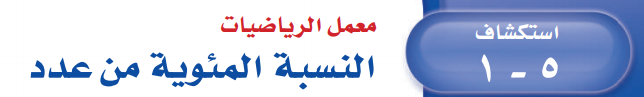 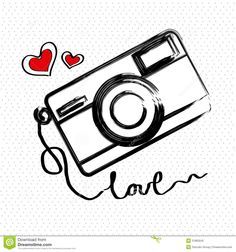 صفحة ١٢
مقدار الخصم : ٣٠ %

السعر الأصلي للحقيبة :  ٥٠ ريال
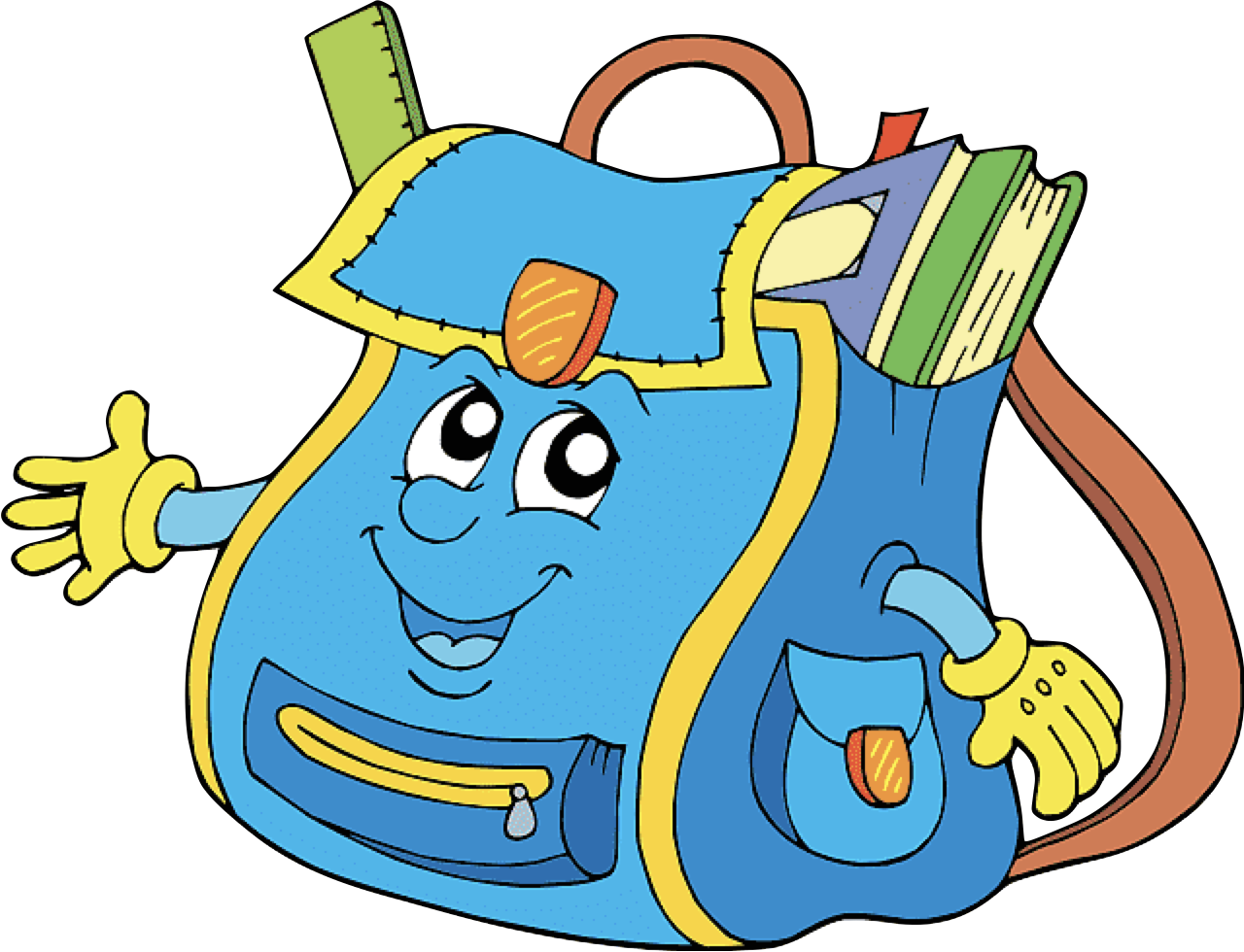 كم ريالاً ستوفر من السعر الأصلي للحقيبة ؟
ماذا نريد معرفته =
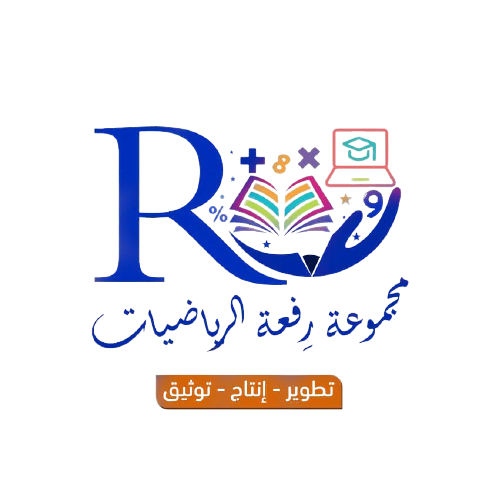 219
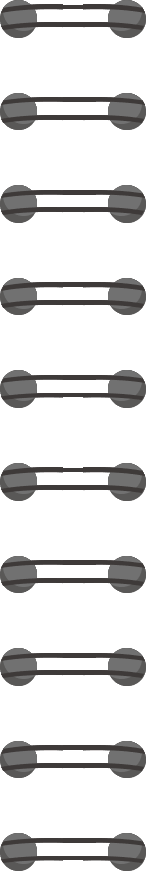 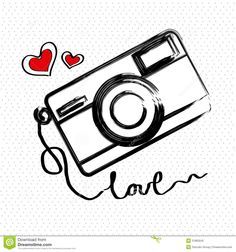 ٥٠
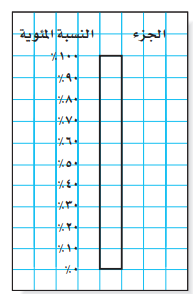 ٤٥
صفحة ١٢
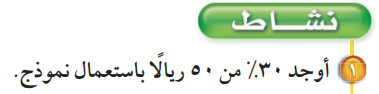 نشاط
٤٠
٣٥
٣٠
نلاحظ أن ٣٠٪  تقابل نقطة ١٥
٢٥
٢٠
١٥
١٠
٥
٠
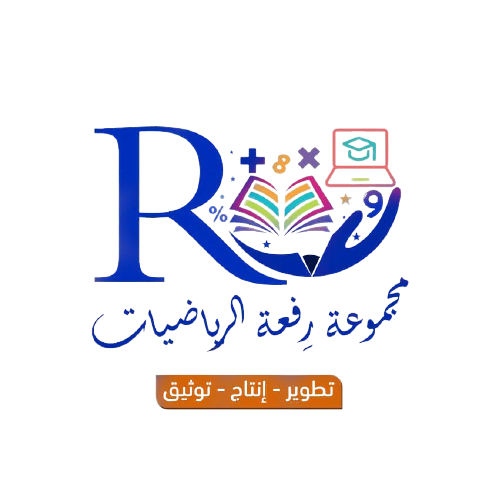 220
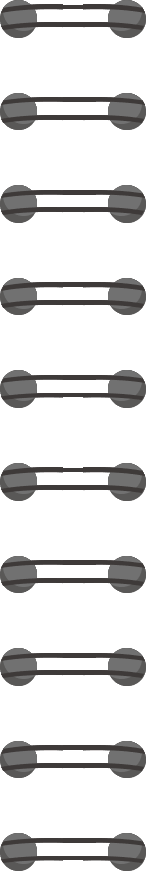 ١٢٠
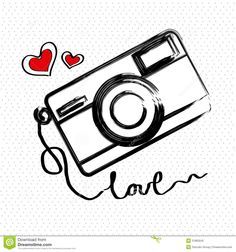 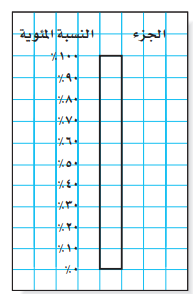 ١٠٨
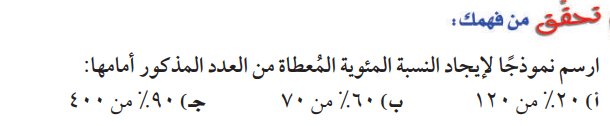 ٩٦
تحقق من فهمك
٨٤
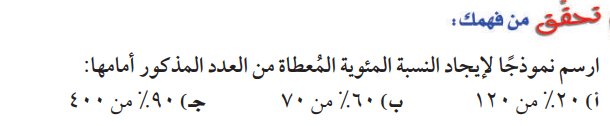 صفحة ١٢
٧٢
٦٠
نلاحظ أن ٢٠٪  تقابل نقطة ٢٤
٤٨
٣٦
٢٤
١٢
٠
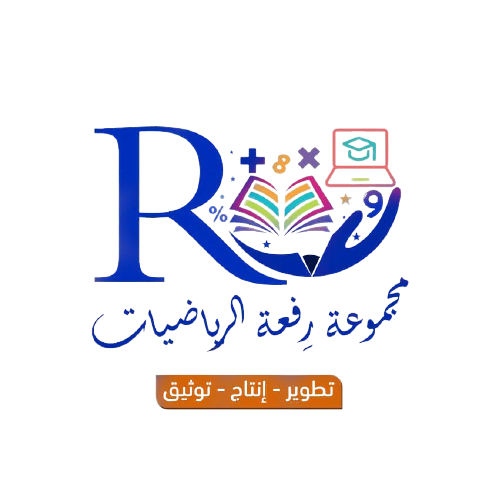 221
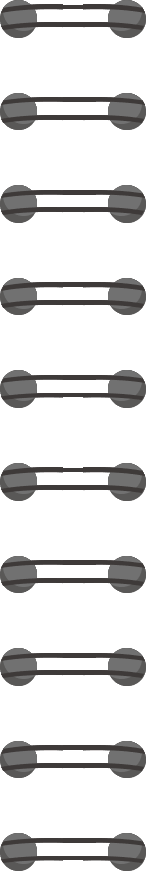 ٧٠
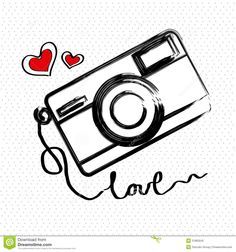 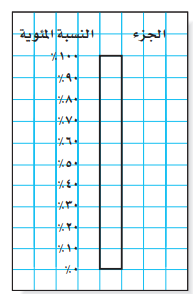 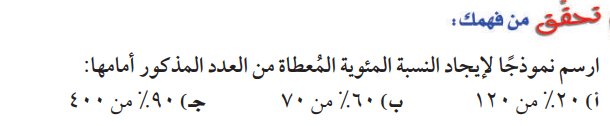 ٦٣
تحقق من فهمك
٥٦
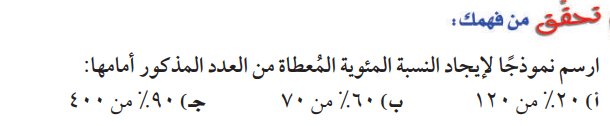 صفحة ١٢
٤٩
٤٢
نلاحظ أن ٦٠٪  تقابل نقطة ٤٢
٣٥
٢٨
٢١
١٤
٧
٠
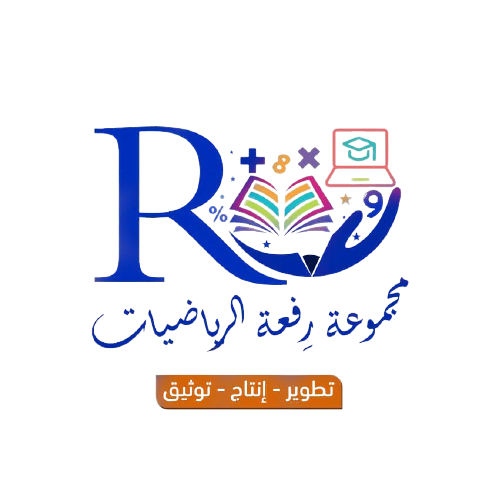 222
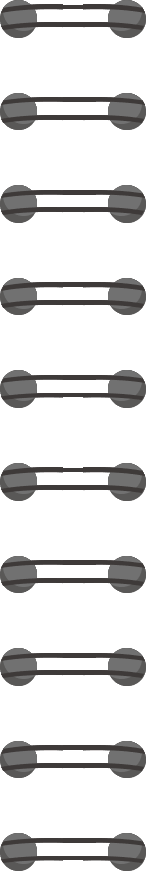 ٤٠٠
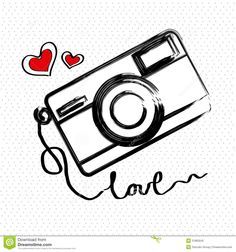 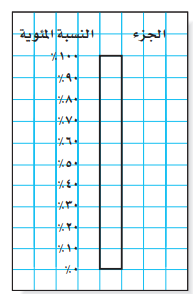 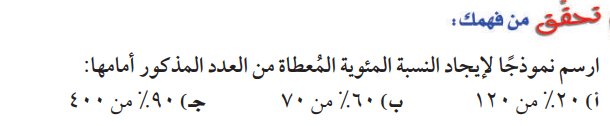 ٣٦٠
تحقق من فهمك
٣٢٠
صفحة ١٢
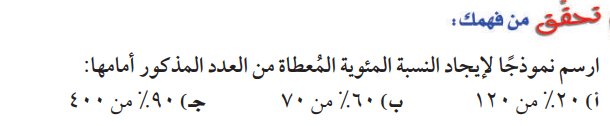 ٢٨٠
٢٤٠
نلاحظ أن ٩٠٪  تقابل نقطة ٣٦٠
٢٠٠
١٦٠
١٢٠
٨٠
٤٠
٠
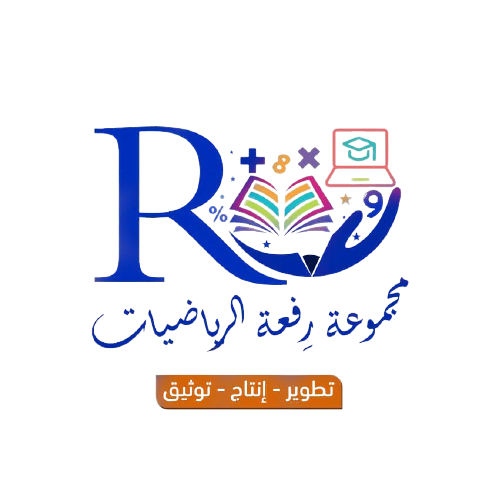 223
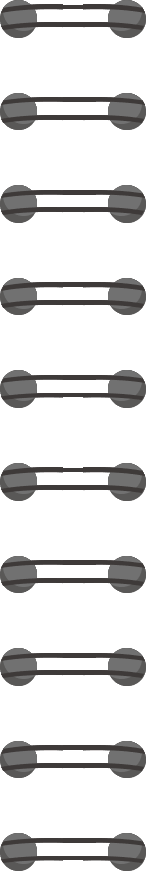 ١٤٠
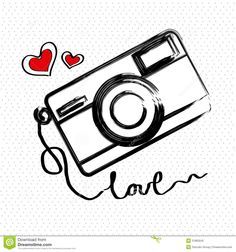 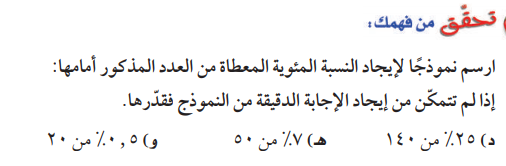 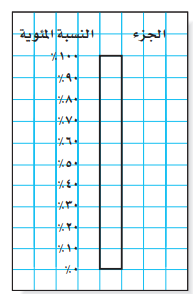 ١٢٦
تحقق من فهمك
١١٢
صفحة ١٣
٩٨
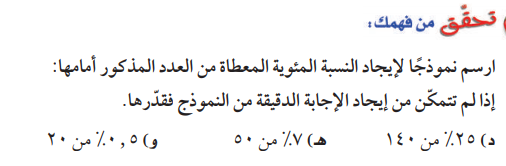 ٨٤
نلاحظ أن ٢٥٪  تقابل نقطة ٣٥
٧٠
٥٦
٤٢
٢٨
١٤
٠
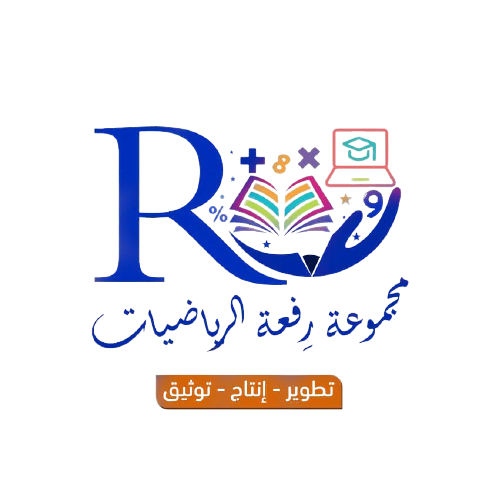 224
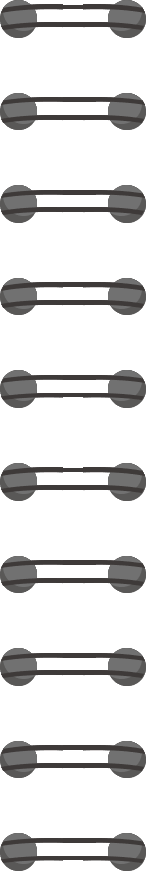 ٥٠
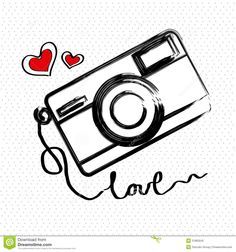 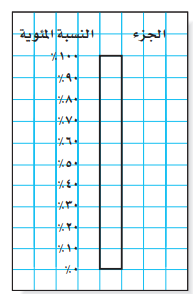 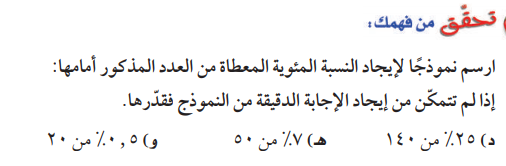 ٤٥
تحقق من فهمك
٤٠
٣٥
صفحة ١٣
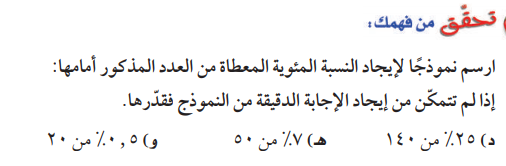 ٣٠
نلاحظ أن ٧٪  تقابل نقطة ٤ تقريبا
٢٥
٢٠
١٥
١٠
٥
٠
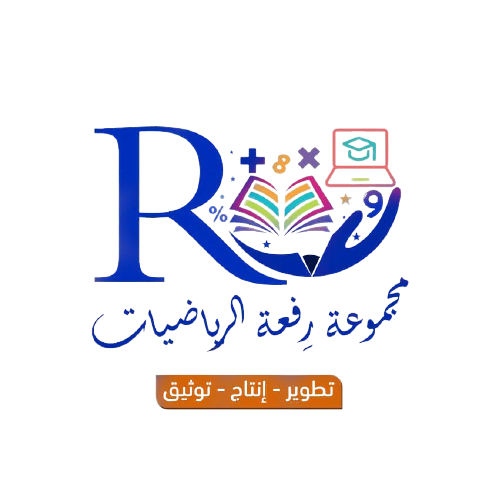 225
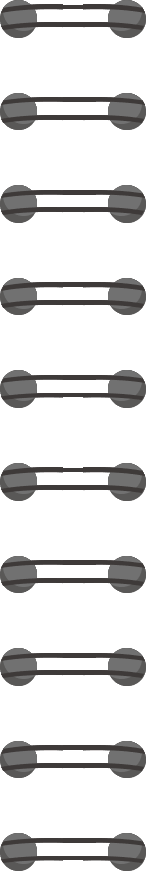 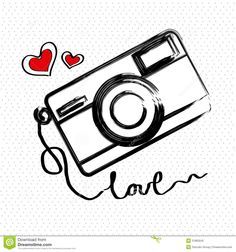 ٢٠
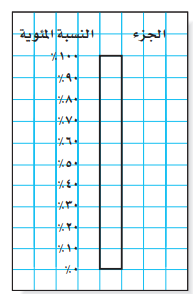 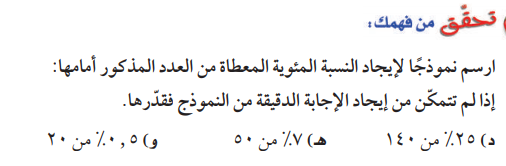 ١٨
تحقق من فهمك
١٦
صفحة ١٣
١٤
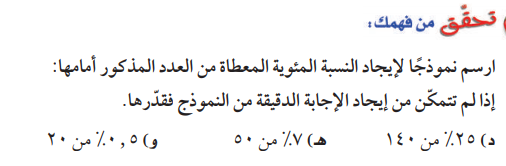 ١٢
١٠
نلاحظ أن ٥٪  تقابل نقطة اقل من ٠.١
٨
٦
٤
٢
٠
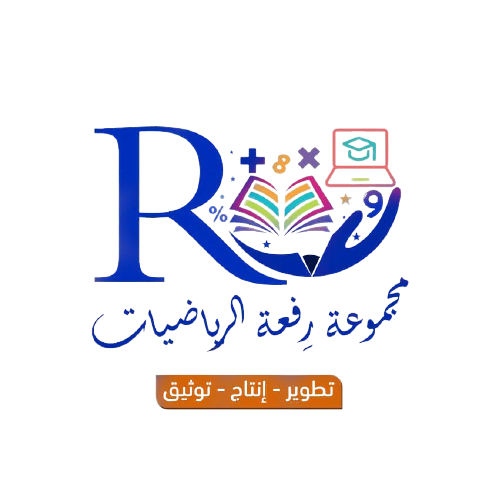 226
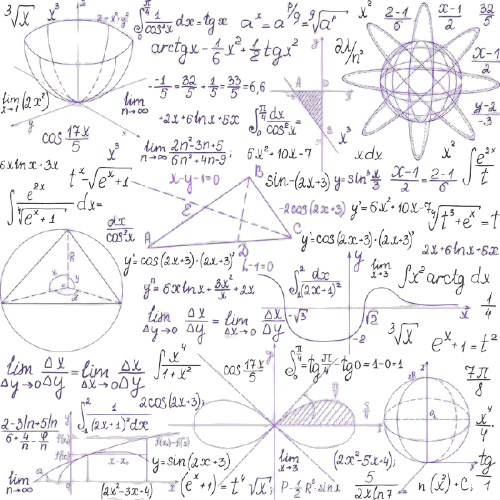 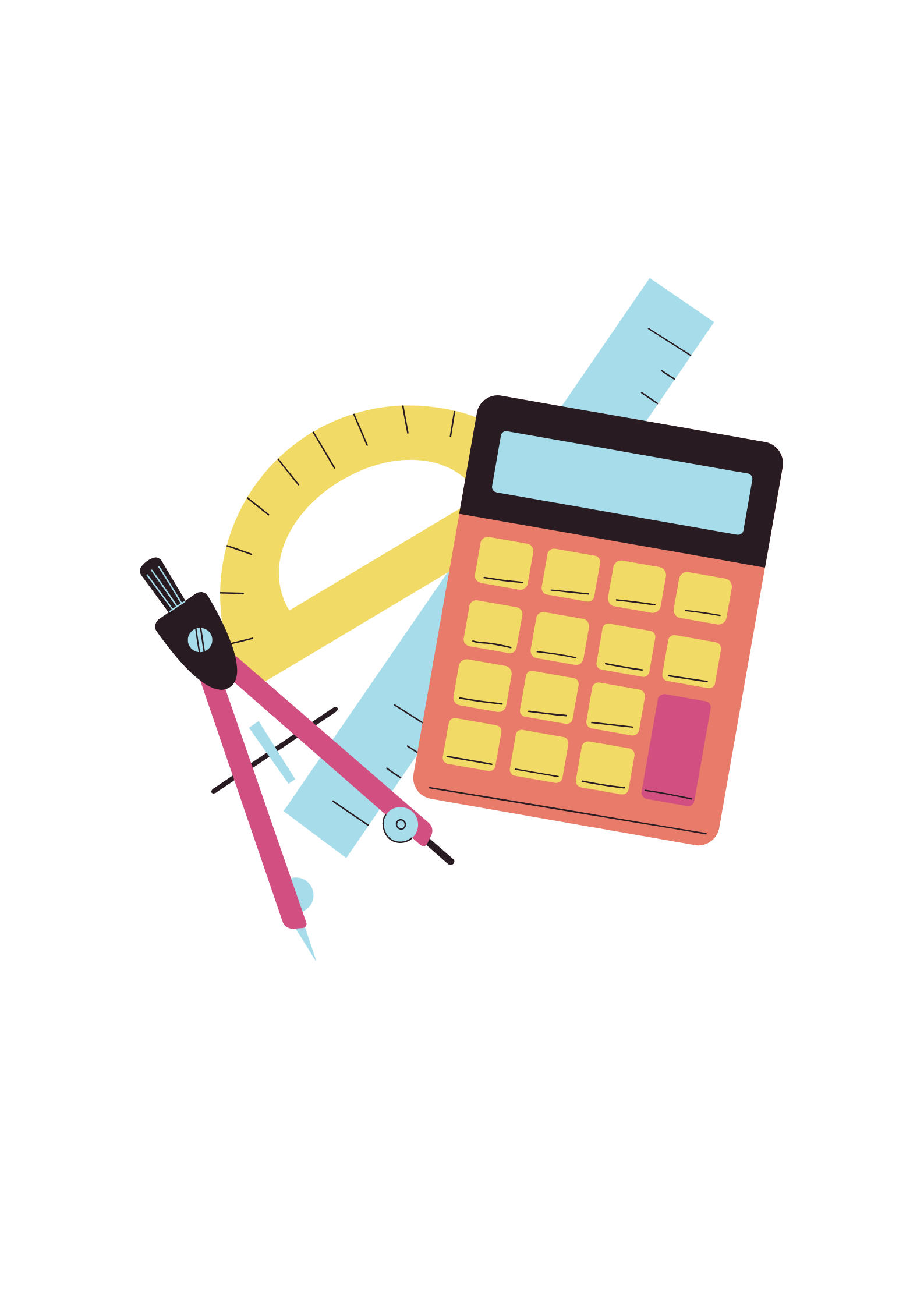 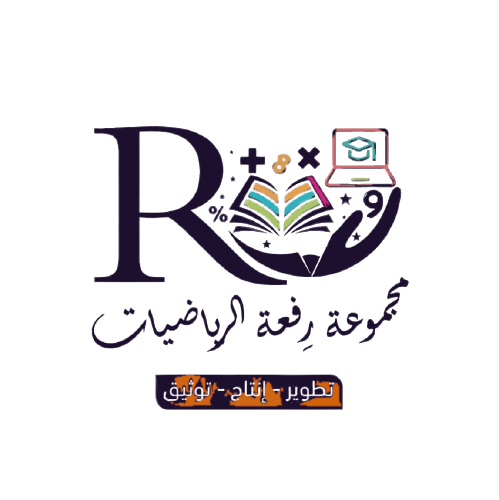 227